Zespół Szkół
im. gen. N. Sulika
w Dąbrowie Białostockiej
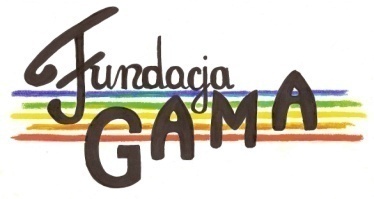 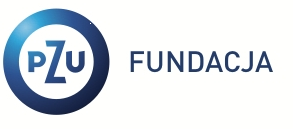 Podsumowanie ankiet ewaluacyjnych
„W klimacie fin de sie’cle w Krakowie i Dąbrowie”
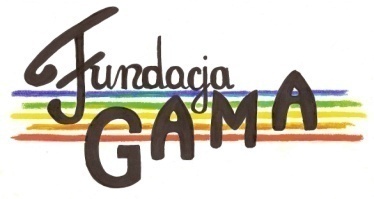 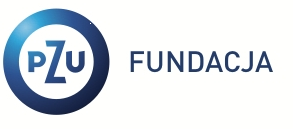 Zespół Szkółim. gen. N. Sulikaw Dąbrowie Białostockiej 1. Jak Pan/Pani ogólnie ocenia realizację projektu:
Zespół Szkółim. gen. N. Sulikaw Dąbrowie Białostockiej
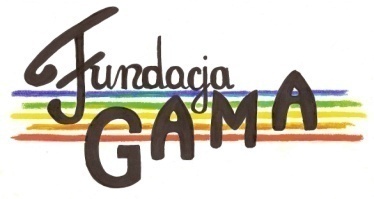 2. Jak ocenia Pani/Pan realizację zajęć warsztatowych z kultury małopolskiej?
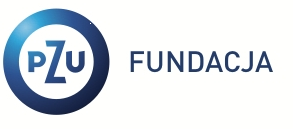 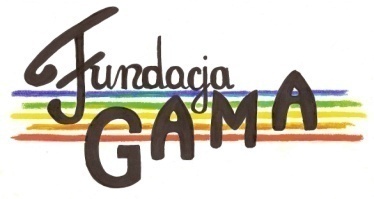 Zespół Szkółim. gen. N. Sulikaw Dąbrowie Białostockiej 3. Jak ocenia Pani/Pan atrakcyjność wycieczki do Krakowa?
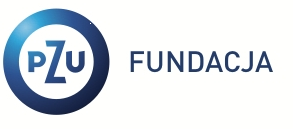 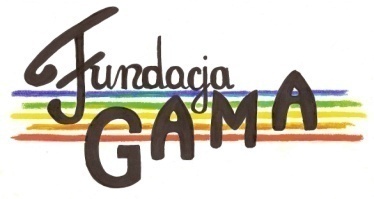 Zespół Szkółim. gen. N. Sulikaw Dąbrowie Białostockiej4. Jak ocenia Pani/Pan walory edukacyjne wycieczki do Krakowa?
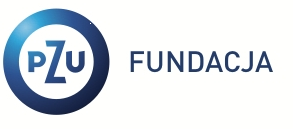 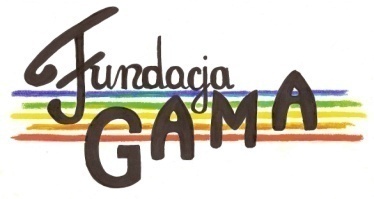 Zespół Szkółim. gen. N. Sulikaw Dąbrowie Białostockiej 5. Czy Pana/Pani zdaniem projekt został zrealizowany w całości?:
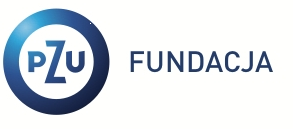 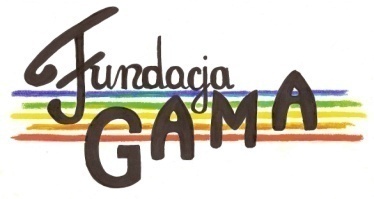 Zespół Szkółim. gen. N. Sulikaw Dąbrowie Białostockiej6. Jak ocenia Pani/Pan rezultaty w zakresie przekazanej wiedzy (proszę o zaznaczenie "X" - kilka możliwości):
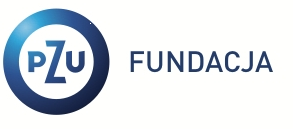 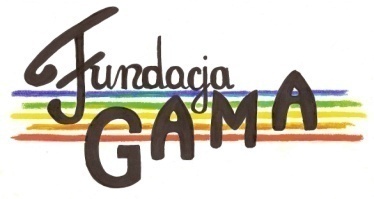 Zespół Szkółim. gen. N. Sulikaw Dąbrowie Białostockiej
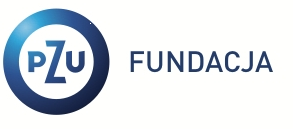 Wnioski: 
	projekt w pełni zrealizował swoje zadanie  
    i spełnił zakładane cele przy wysokim zadowoleniu uczestników a także satysfakcji organizatorów.